PAPEE 
Projet Académique
Pour Entrer dans l'Ecrit

Formation TUTEURS bénévoles

Lundi 12 octobre 2015
Académie de Lille
EntRER 
DANS L’ECRIT

Par la lecture
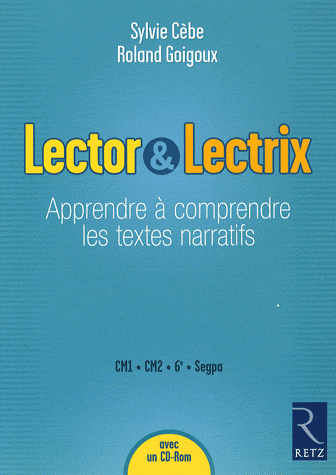 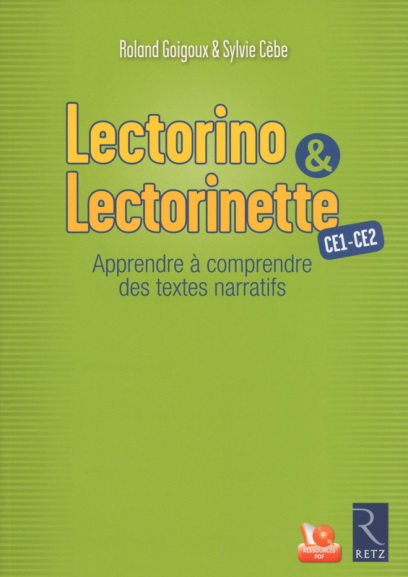 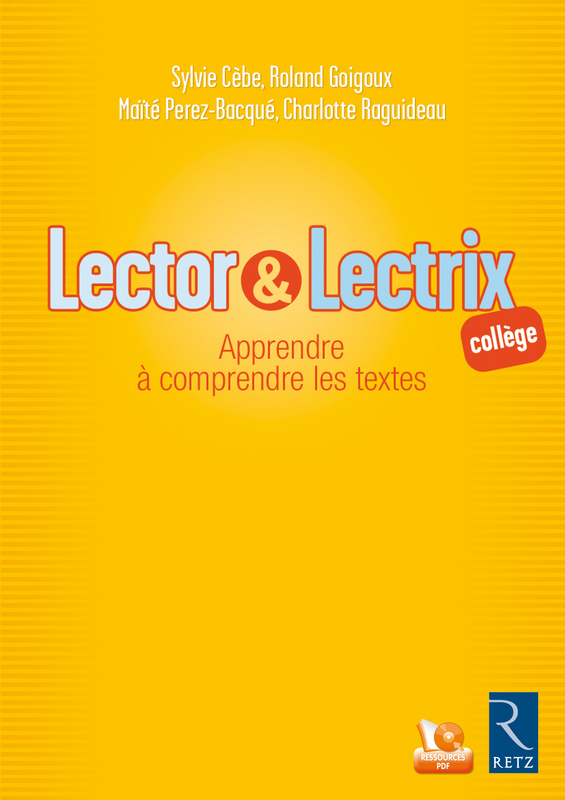 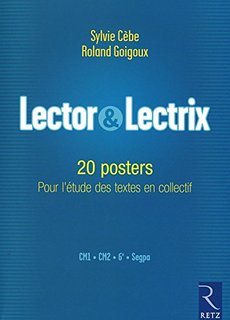 Sylvie Cèbe, Roland Guigoux  
enseignants-chercheurs en sciences de l’éducation
Lector & Lectrix CM1 CM2 6ème SEPGA, 2009

Lector & Lectrix Collège, 2012

Lectorino & Lectorinette  CE1 CE2, 2013

Editions RETZ
Objectifs
faire comprendre à tous les élèves que 

	la compréhension est le fruit d’un travail
	elle exige un effort, conscient et réfléchi
	cet effort est à la portée de tous
tout mettre en œuvre pour que les élèves sachent 
	ce qu’ils sont en train de faire 
	et ce qu’on cherche à leur faire apprendre
développer les compétences de lecture de tous les élèves
	y compris des plus faibles
Compétences développées par cette méthode

  de décodage

  linguistiques 
	( syntaxe et lexique )

  textuelles 
	( genre, énonciation, cohésion)

  référentielles 
	( liens avec les connaissances « sur le monde »

  stratégiques 
	( régulation et évaluation de l’activité de lecture )
Démarches
Sylvie CèbeEntretien avec le SNUIPP   - 7 novembre 2011La compréhension en lecture ne se limite pas à la maîtrise du déchiffrage : elle requiert un traitement en profondeur des données du texte sous-tendu par l’application de différentes stratégies. Or, tous les élèves ne sont pas capables de mettre en œuvre un tel mode de traitement. C’est pourquoi l’apprentissage de la compréhension suppose un enseignement explicite des stratégies efficaces une prise de conscience de leur utilité en situation de lecture.
Sylvie Cèbe 
Le Café pédagogique, 9 septembre 2013 

Le texte, écrit Umberto Eco, est une «machine paresseuse» qui exige que le lecteur réalise « un travail coopératif pour remplir les espaces de non-dit ou de déjà-dit restés en blanc» (Eco, 1985).La compréhension implique que le lecteur supplée aux «blancs du texte» et aille au-delà de ce que celui-ci dit explicitement. Il doit mobiliser toutes ses connaissances et toute son intelligence tout en respectant «les droits du texte».
amener les élèves/ les jeunes  à
fabriquer une représentation mentale cohérente du texte lu 
	(une sorte de film)
 
	s’interroger systématiquement sur tous les personnages 
	(ce qu’ils font, ce qu’ils pensent, veulent, ressentent, 	croient, 	savent…)
lire entre les lignes
	effectuer des déductions
	établir des liens ( des inférences )
	explorer l’implicite 

	= distinguer 
  ce qu’on a le devoir de faire dire au texte 
	2)    ce qu’on a le droit de lui faire dire
	3)    ce qu’on n’a pas le droit de lui faire dire

acquérir des savoirs
coopérer avec le texte
lire les textes à haute voix
		plusieurs fois
lever les obstacles 
	faits de langue, lexique, éléments culturels
inciter à reformuler
	par la parole, le geste, le dessin, l’écrit
		avec le texte  / sans le texte  
	par étapes successives
aboutir à la construction de savoirs 
	méthodes de lecture / de compréhension
	mémorisation des textes 
	connaissances linguistiques 
		( syntaxe, lexique, orthographe)
Mises 
en oeuvre
Conseils 

débuter par la lecture de récits très brefs, 
	des faits divers, 
	facilement mémorisables 
	propices à de multiples reformulations et 	relectures

poursuivre  avec des récits complets 
	mais pas trop longs, 
	compatibles avec
		un travail en atelier / échange nourri
Lector & Lectrix CM1/CM2/6ème/ SEGPA

	apprendre à comprendre les textes narratifs
Apprendre à construire une représentation mentale


	1. Construire un film 

		Félix Fénelon , Nouvelles en trois lignes : Pierre Colmar 

	2. Du fait divers à la lecture dirigée de roman

		Dépêche de l’AFP,  La marmite 
		Jean-Claude Mourlevat, L’ homme à l’oreille coupée

	3. Mettre en scène et comprendre ce qui se passe dans la tête des personnages

		Jean-Claude Mourlevat, L’homme à l’oreille coupée
Pierre Colmar , Nouvelles en trois lignes
Félix Fénelon 



Trop pressé de rejoindre son père, Pierre Colmar, 5 ans, quitta sa maman et voulut traverser la rue. Un tramway l’écrasa.
La Marmite, Dépêche de l’AFP 

Un adolescent s’était introduit en plein jour chez sa voisine avec l’intention de lui voler son téléviseur. Mais la jeune femme est revenue du marché plus tôt que prévu en compagnie d’une amie, ce qui a contraint le voleur à se cacher à la hâte dans le grenier de la maison. 
Là, par une ouverture, il a assisté à une scène étonnante : les deux femmes ont commencé à préparer le repas en bavardant puis la propriétaire s’est absentée et son « amie » en a profité pour verser un poison violent dans la marmite avant de refuser l’invitation à déjeuner et de partir. 

Voyant que sa voisine allait passer à table, et de vie à trépas, le jeune voleur s’est mis à crier depuis le plafond pour la prévenir. 
Après vérification du contenu de la marmite, la police a arrêté l’empoisonneuse et la rescapée a offert au petit voleur le téléviseur qu’il convoitait.
L’homme à l’oreille coupée, J.-C. Mourlevat
Extrait n° 1

Il y avait dans un port de la Norvège un très vieil homme à qui manquait une oreille.
Comment l’as-tu perdue ? lui demandait-on dans l’auberge où il venait s’enivrer chaque soir, et il répondait volontiers :


« Oh, ça remonte à loin ! disait-il, j’étais encore un petit garçon… J’avais neuf ans à peine, alors voyez ! Un cirque ambulant est passé dans notre village. Ça ne coûtait pas très cher, mais nous étions pauvres et mes parents ne pouvaient pas me payer l’entrée. Alors, le soir de la représentation, j’y suis allé en cachette.

Je me suis faufilé sous la toile du chapiteau, ni vu ni connu, et j’ai pris place dans les gradins. C’était plein à craquer. La musique assourdissante, l’odeur forte des animaux, tout ça : j’étais comme ivre. Il y a eu les chevaux qui tournaient, puis les acrobates-voltigeurs, puis les petits caniches dressés. J’en restais la bouche ouverte. Quelle émotion pour moi qui n’avais jamais rien vu ! 
Enfin le directeur du cirque a annoncé un numéro de fouet. J’ai oublié le nom de l’artiste, Pacito, Pancho, un nom comme ça. Il s’est avancé, dans sa tenue de cow-boy, accompagné de son assistante en maillot de bain. Et clac ! Clac ! ça a commencé. »
L’homme à l’oreille coupée, J.-C. Mourlevat
Extrait n° 2
 
D’abord l’assistante a mis une longue cigarette de papier dans sa bouche. Clac ! Au premier coup de fouet, la cigarette a perdu un centimètre. Clac ! A chaque coup elle en perdait un de plus, jusqu‘à ce qu’il n’en reste qu’un minuscule mégot. Alors elle a avancé ses lèvres maquillées de rouge, comme pour donner un baiser, puis elle a légèrement basculé la tête en arrière, pour ne pas se faire couper le bout du nez je suppose. Il a y a eu un roulement de tambour, et clac ! le mégot a volé !
L’homme à l’oreille coupée, J.-C. Mourlevat
Extrait n° 3



Ensuite ils ont demandé un volontaire. C’est juste à ce moment-là que j’ai vu un camarade d’école en face de moi, de l’autre côté de la piste.  Il me faisait de grands signes.

J’ai levé le bras pour lui répondre et ils ont cru que je voulais venir ! Ils m’ont mis une cigarette de papier dans les oreilles. Une dans chaque.
Lector & Lectrix Collège

	apprendre à comprendre les textes
Lire entre les lignes 
	
	1. Remplacer les blancs du texte 

		Félix Fénelon , Nouvelles en trois lignes : Godillot

	2. Expliquer l’implicite

		Article paru dans l’Alsace, Le chat et le saumon  	
	 
	3. De l’explication de faits divers à celle d’autres genres textuels
				
		Roald Dahl, Coup de gigot
Godillot,  Nouvelles en trois lignes , Félix Fénélon
Congédié par son patron, le 13-ans Godillot, de Bagnolet, n’aura pas osé reparaître au logis. 
Enfant, rentre : on t’y attend.
Le chat et le saumon, article paru dans l’Alsace 


C’est le soir du réveillon. Dans cette maison de Mulhouse, on a invité quelques amis et, pour commencer le dîner, on s’apprête à déguster quelques tranches de saumon.
Le poisson n’est plus tout frais... À vrai dire, la date limite de consommation est dépassée depuis un ou deux jours. Mais bah, on sait bien que ces dates limites sont uniquement faites pour faire jeter et racheter. Aussi a-t-on décidé de passer outre et de déguster le saumon comme si de rien n’était. D’ailleurs, pour commencer, on a découpé le contour de chaque tranche et on l’a donné au chat qui s’en est régalé. Les invités se sont régalés et personne n’a rien remarqué.

On est maintenant à la fin du réveillon. Le maître de maison sort la poubelle parce qu’elle sent très fort. Il ouvre la porte et c’est l’horreur : ci-gît le cadavre du chat, au beau milieu du paillasson. Les convives sont vivement rassemblés et, plus morts que vifs, sont amenés à l’hôpital pour un lavage d’estomac.

Rentrant chez lui, le ménage des réveillonneurs tombe sur un voisin. Celui-ci fait part de ses voeux pour la nouvelle année et enchaîne aussitôt avec la mauvaise nouvelle qu’il ne saurait garder pour lui : il s’excuse, mais en rentrant sa voiture tout à l’heure, il est passé sur leur chat et l’a sérieusement estourbi. On se souviendra de ce réveillon !
Coup de gigot, Roald Dahl
Extrait n° 1

Puis il fit une chose inhabituelle. Il leva son verre à moitié plein et avala tout le contenu. Elle ne l'épiait pas réellement, mais le bruit des cubes de glace retombant au fond du verre vide retint son attention. Au bout de quelques secondes, il se leva pour aller se verser un autre whisky.

– Ne bouge pas, j'y vais ! s'écria-t-elle en sautant sur ses pieds.
– Rassieds-toi, dit-il.

Lorsqu'il revint, elle remarqua que son second whisky était couleur d'ambre foncé.
Coup de gigot, Roald Dahl
Extrait n° 2

— Je crains que cela ne te fasse un choc. Mais j’ai longuement réfléchi pour conclure que la seule chose à faire, c’était de te dire la vérité. J’espère que tu ne me blâmeras pas trop.
Et il lui dit ce qu’il avait à lui dire. Ce ne fut pas long. Quatre ou cinq minutes au plus. Pendant son récit, elle demeura assise. Saisie d’une sourde horreur, elle le vit s’éloigner un peu plus à chaque mot qu’il prononçait.
— Voilà, c’est ainsi, conclut-il. Et je sais que je te fais passer un mauvais moment, mais il n’y avait pas d’autre solution. Naturellement, je te donnerai de l’argent et je ferai le nécessaire pour que tu ne manques de rien. Inutile de faire des histoires. J’espère qu’il n’y en aura pas. Ça ne faciliterait pas ma tâche.
Pistes
inventer à partir d’un titre, d’un début de texte 
reformuler ( traduire )
	à l’oral, à l’écrit, en illustrant
		identifier les personnages 
		présenter les circonstances
		résumer les faits
répondre à des questionnaires de type QCM, VRAI-FAUX
réorganiser un texte 
	rétablir la chronologie des faits
	remettre de l’ordre dans l’enchaînement des idées 
interroger les « blancs » du texte
	paroles non rapportées
	sentiments, intentions non exprimées
	causes et conséquences 
reprendre des faits de langue rencontrés dans les textes 
	et effectuer des exercices 
		étude de phrases, production de textes
L’élève effectue d’emblée ces activités
L’élève reçoit des propositions de réponses
il les compare, effectue des choix
Échanges, discussions avec l’enseignant/ le tuteur
les choix doivent être justifiés